Nugget: Neural Agglomerative Embedding for Text
Guanghui Qin & Benjamin Van Durme
Text representation
You can't cram the meaning of a whole @#$% sentence into a single #$%^ vector!

Ray Mooney
Text representation
e.g. SBERT
passage-level
token-level
e.g. ColBERT
I  think  ,  therefore  I  am  .
A balance b/w capacity & space
Nugget
I think, therefore I am .
Encode texts with variable lengths of vectors called “nuggets”
Trained as autoencoder
Nuggets as bottleneck
Residual connection ensures differentiability
End-to-end training
Decoder Layers
“nuggets”
Logits
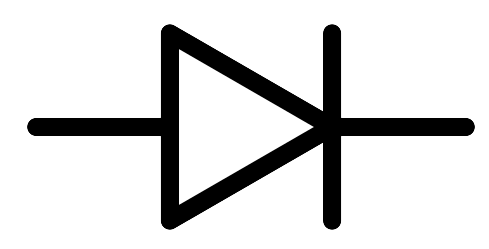 +
Transformer Encoder
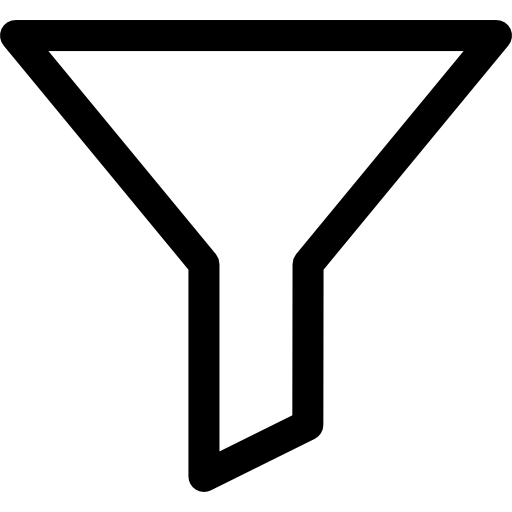 I think, therefore I am .
Selecting nuggets
compression ratio
“nuggets”
Logits:
0.1
1.9
2.3
0.4
0.1
5.2
4.4
FFN
Transformer Encoder
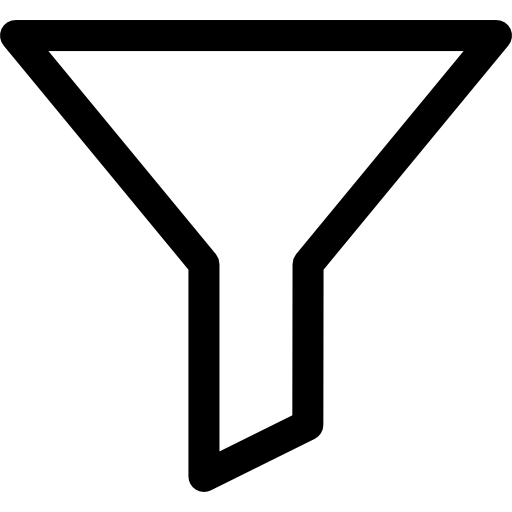 I think, therefore I am .
Training nuggets
I think, therefore I am .
我思，故我在。
Autoencoding
Decoding with x-attn to nuggets
Alternatively, machine translation
Nugget selection is not differentiable!
Decoder Layers
“nuggets”
Logits
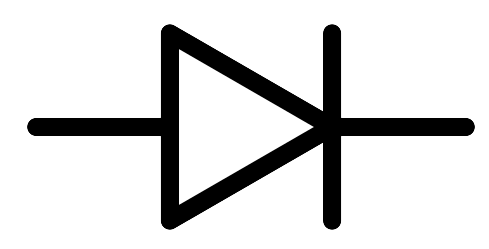 Transformer Encoder
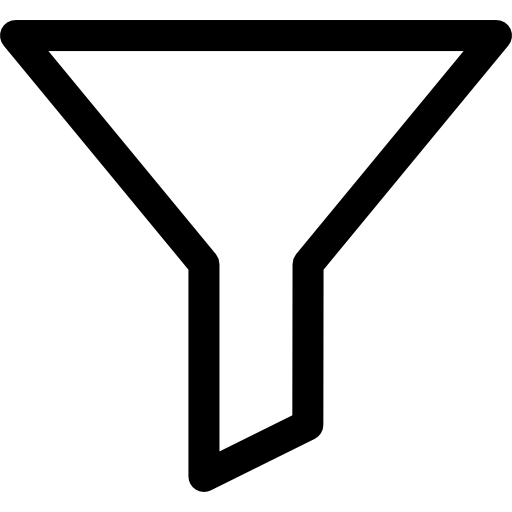 I think, therefore I am .
Ensuring differentiability
I think, therefore I am .
Residual connection between logits and decoder
Plug in logits to cross attention
Decoder Layers
“nuggets”
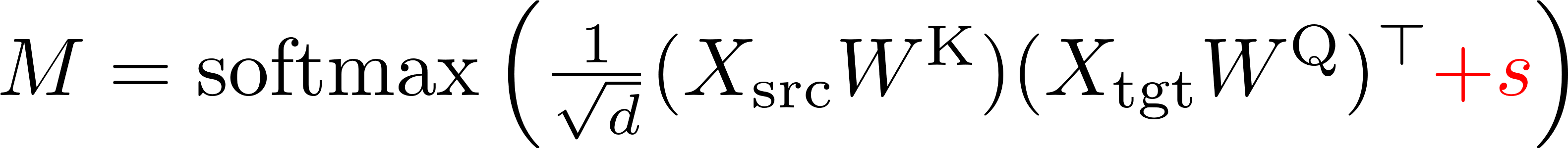 Logits
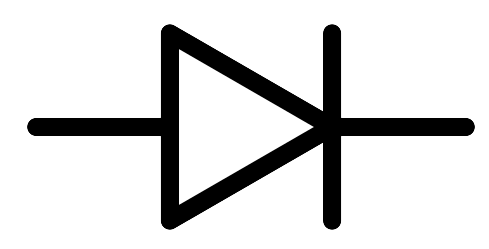 +
logits
Transformer Encoder
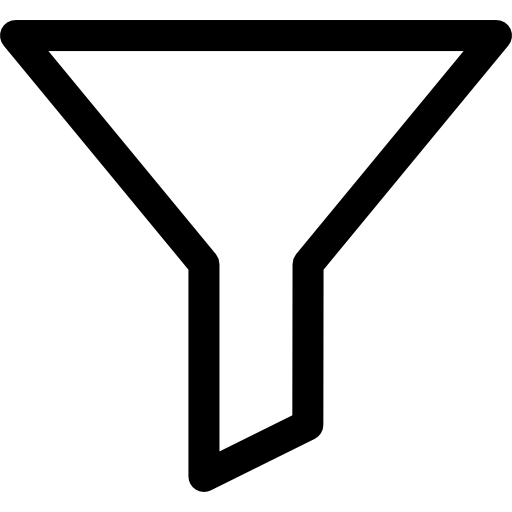 cross-attn from target tokens to nuggets
I think, therefore I am .
Ensuring differentiability
How does it work?
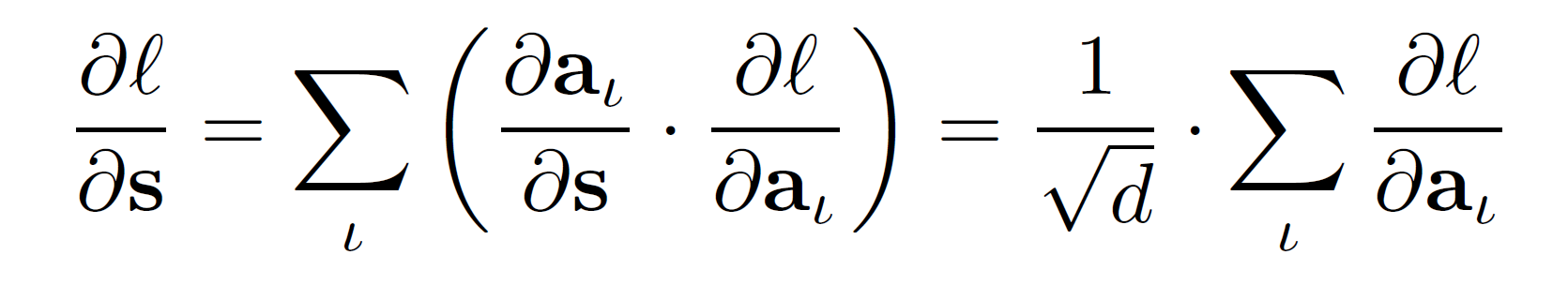 Gradients on nugget logits
Gradients on x-attn logits
Decoder pays more attention to a nugget
Nugget gets higher logits
Token has a higher chance to be selected
Experiment setup
Architecture: BART (checkpoint: mBART-50)
 Dataset: WMT19/zh-en
Concatenate sentences to form documents up to 128 tokens
Training objectives:
Autoencoding (AE)
Machine Translation (MT)
Intrinsic analysis
Nugget favors clausal text delimiters
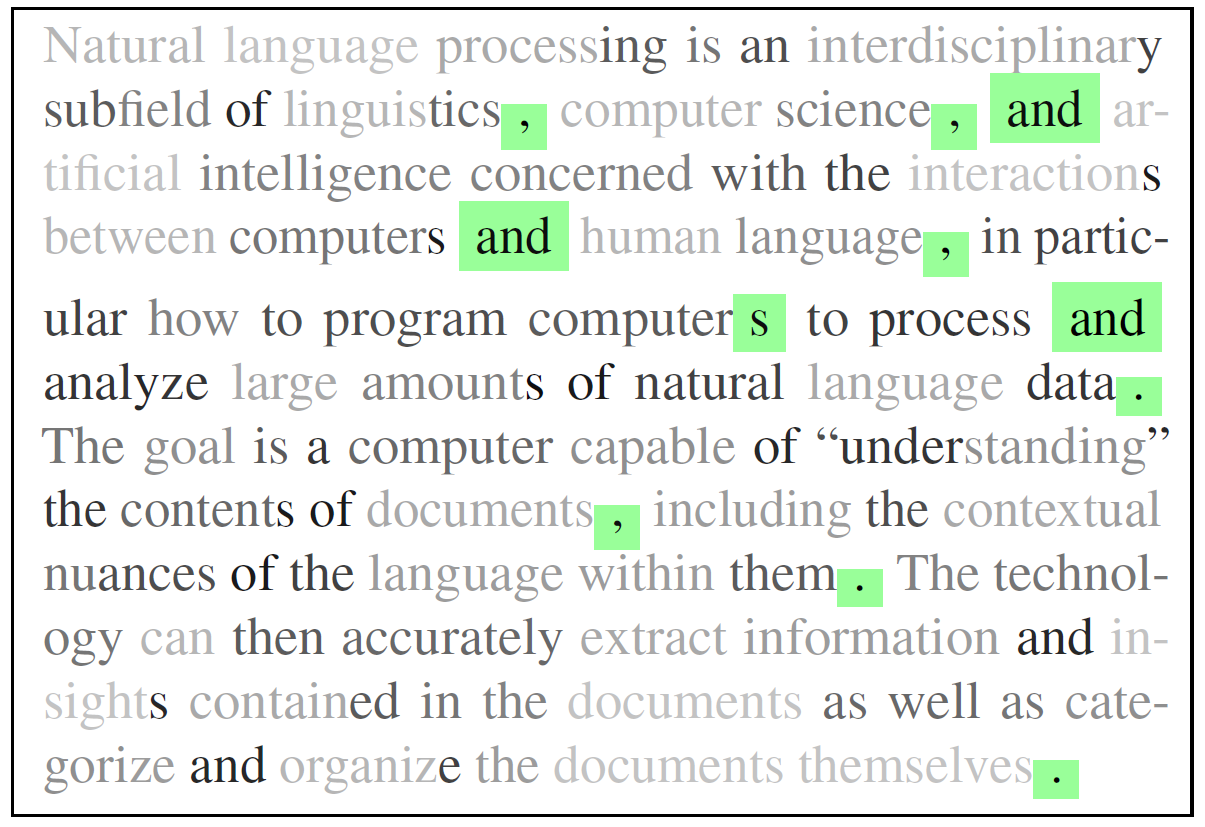 Darker tokens have higher logits
Tokens in green are selected
Nugget favors clausal text delimiters
Token frequency in nugget & text
Token “the” is rarely selected.
Summary tokens? Why?
Semantically “light”
Understand the preceding text, then predict the EOS.
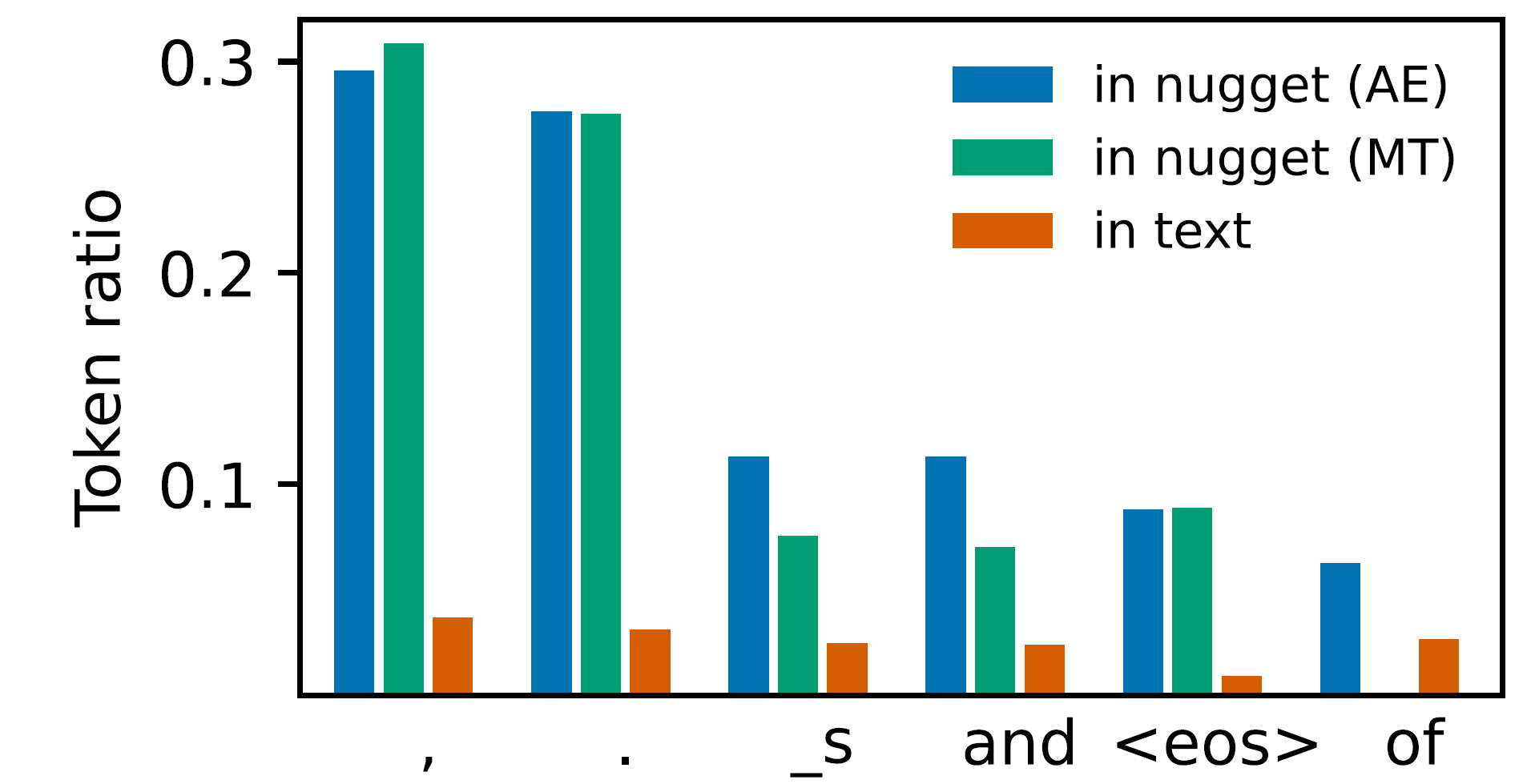 punctuations
conjunction
Nearly lossless encoding with 10% tokens
Nearly verbatim
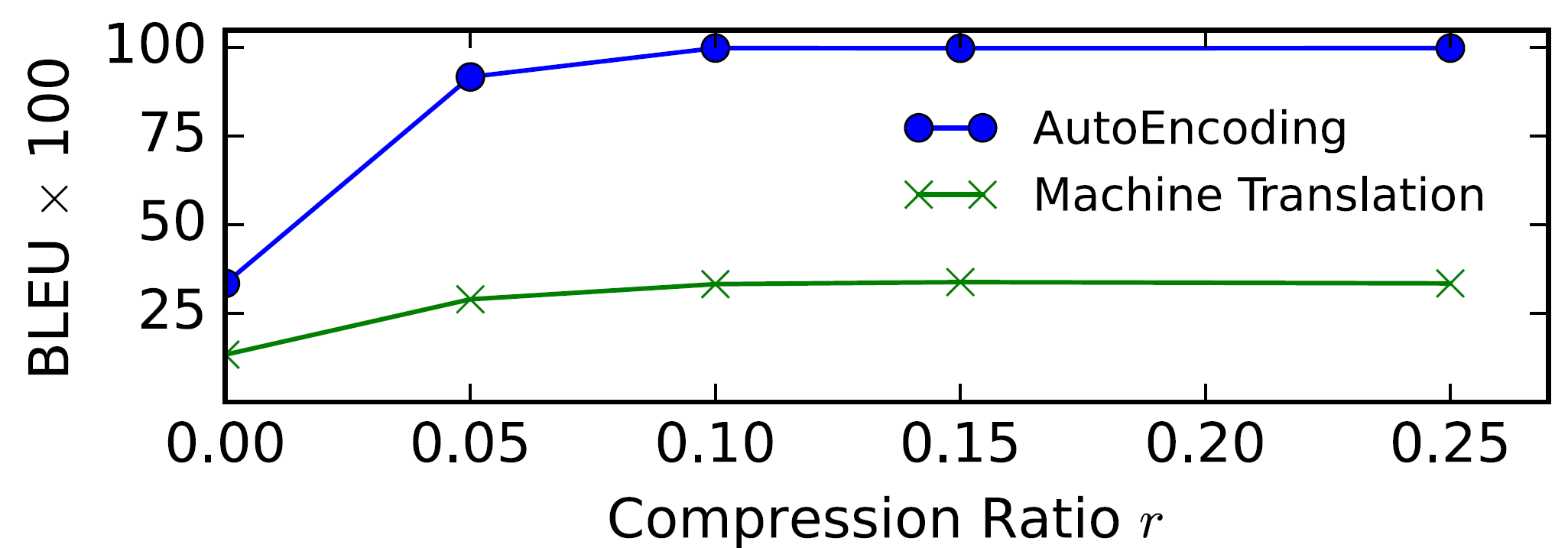 single-
vector
Performance saturated
What is encoded in each nugget?
Measure the confidence of decoder on each target token
As an unconditional LM:
Conditioned on one nugget:
Probability gain:
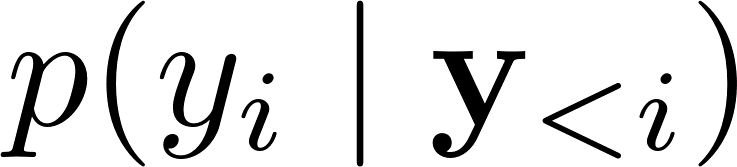 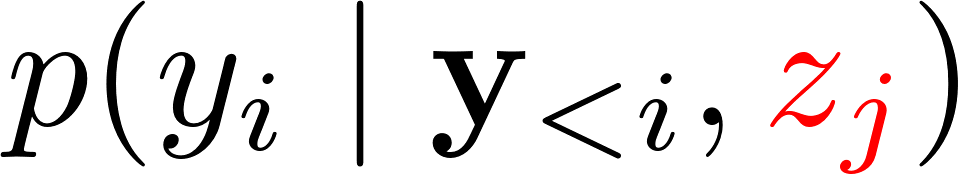 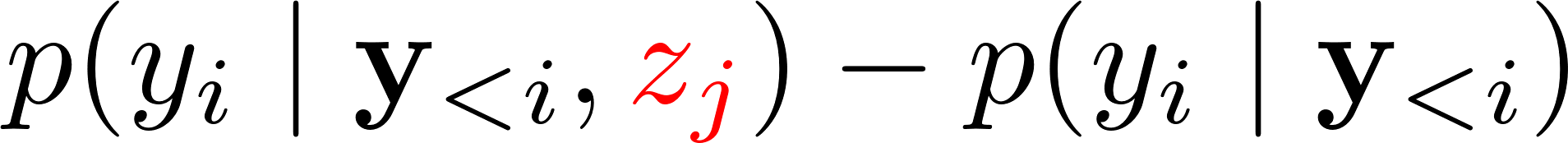 x-attn
Decoder
“nuggets”
I think, therefore I …
Nugget is encoding its preceding text
Location of encoded text
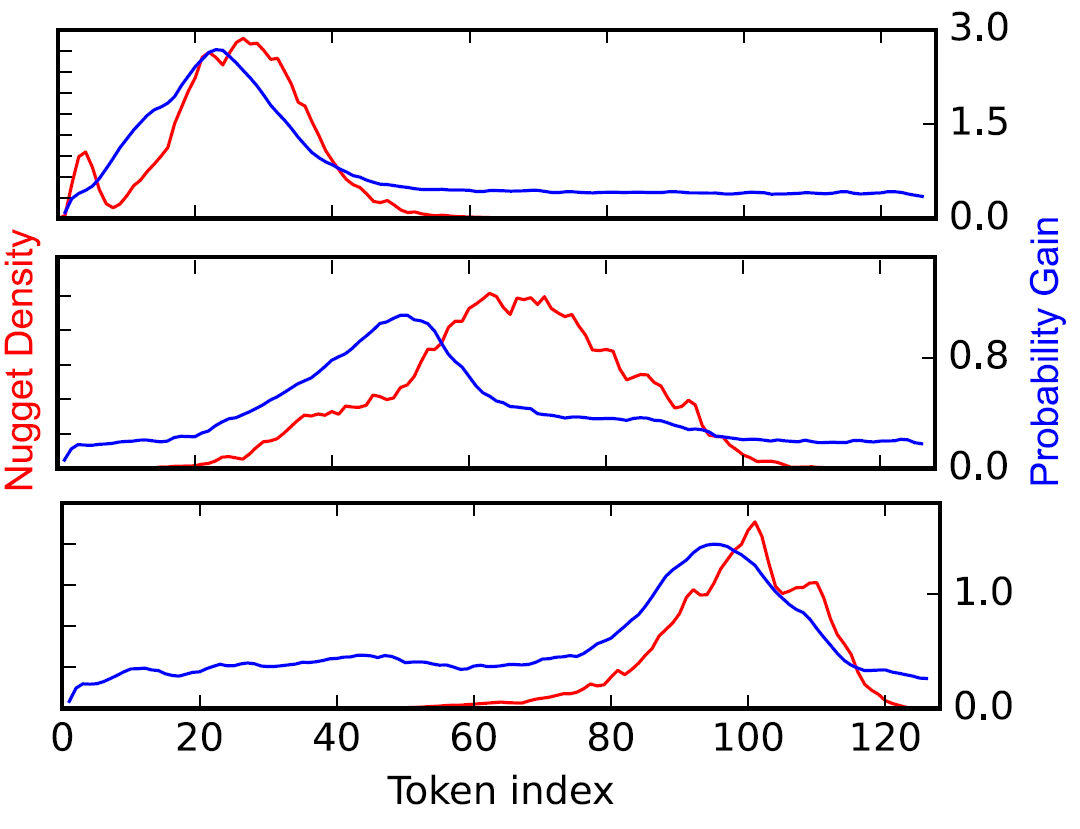 3rd nugget
~10 tokens behind (r=0.1)
Nugget density
Probability gain
6th nugget
Location of nuggets
9th nugget
Token index
Intrinsic analysis
clausal delimiters
5% - 10%
preceding texts
I  think  ,  therefore  I  am  .
Extrinsic evaluation: What are they good for?
Used alone: Measure similarity between documents


As an auxiliary module: Compress the context
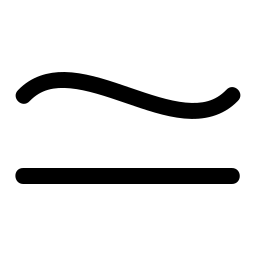 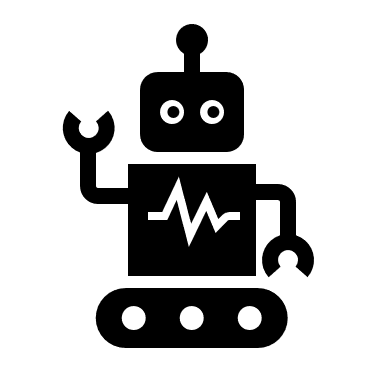 long doc
nugget repr.
downstream
Document similarity test
Existing datasets (e.g. STS) are short sentences.
2 synthetic datasets with up to 256 tokens per document
Paraphrase identification (PI) built on ParaBank
Passage re-ranking (RR) built on WikiText
Task: Rank 20 candidates based on their similarity to the src doc.
src doc
candidates
Multi-vector cosine similarity: Mean-max
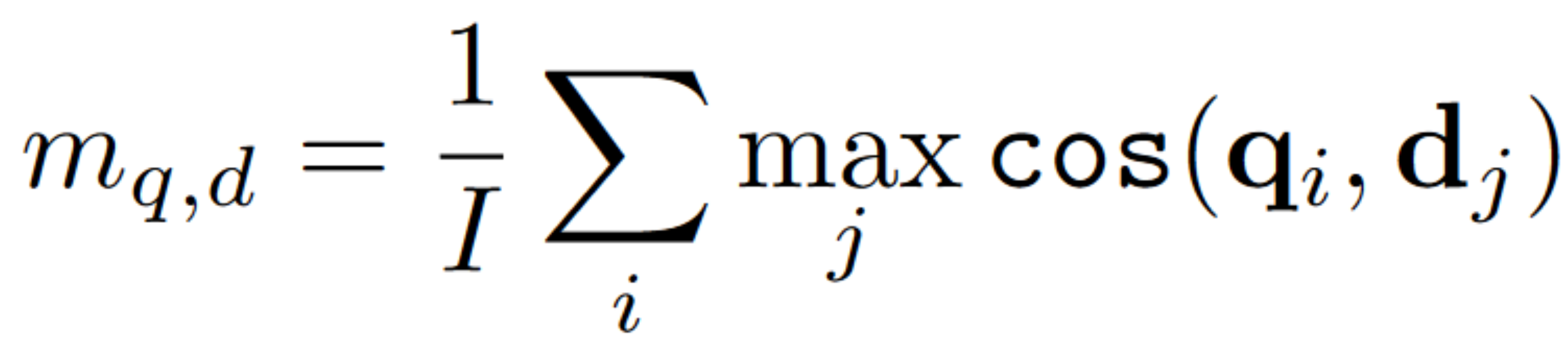 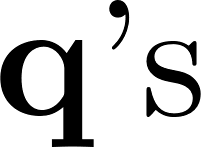 query
I think , therefore I am .
Max
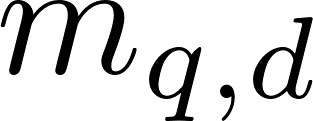 Mean
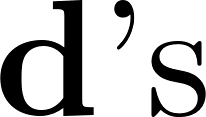 Max
doc
I think , so I am .
Nugget
Nugget
Document similarity test: Results
More nuggets help
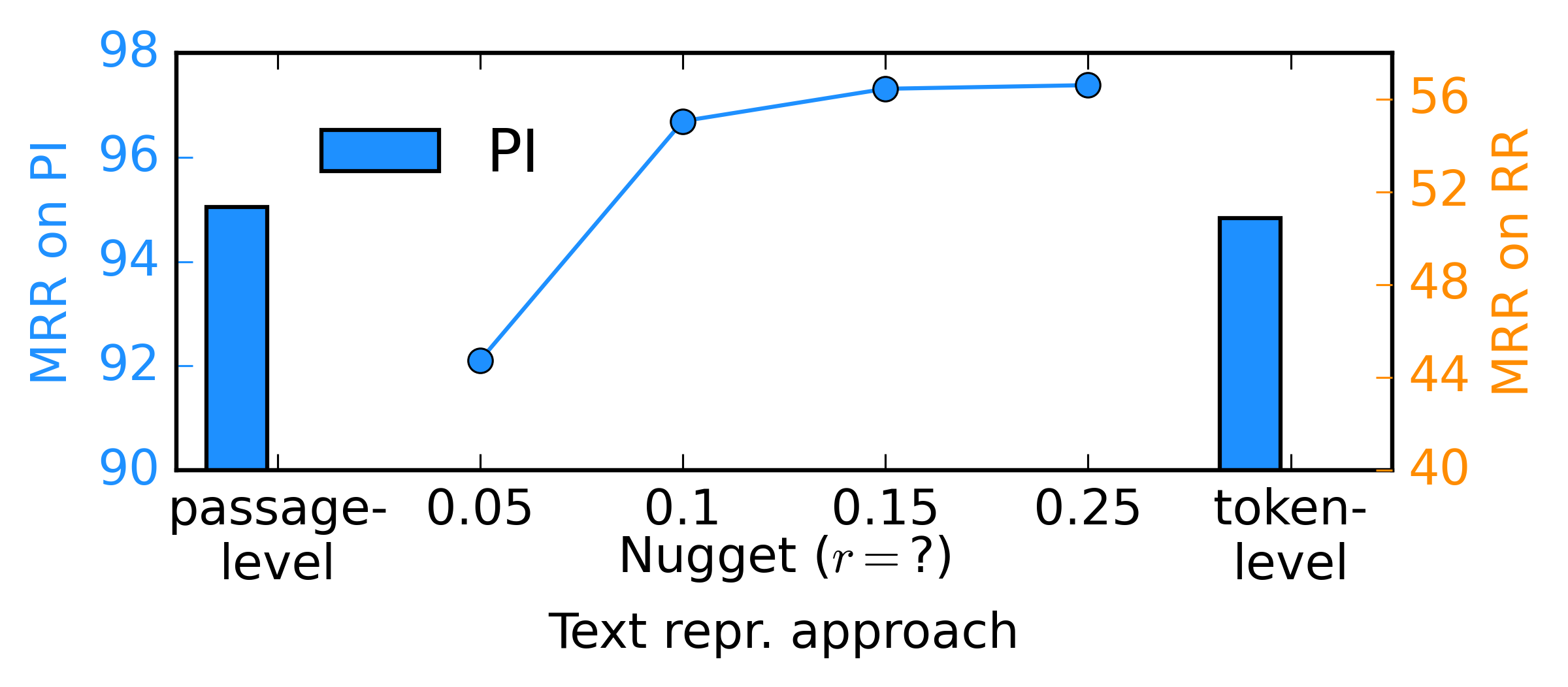 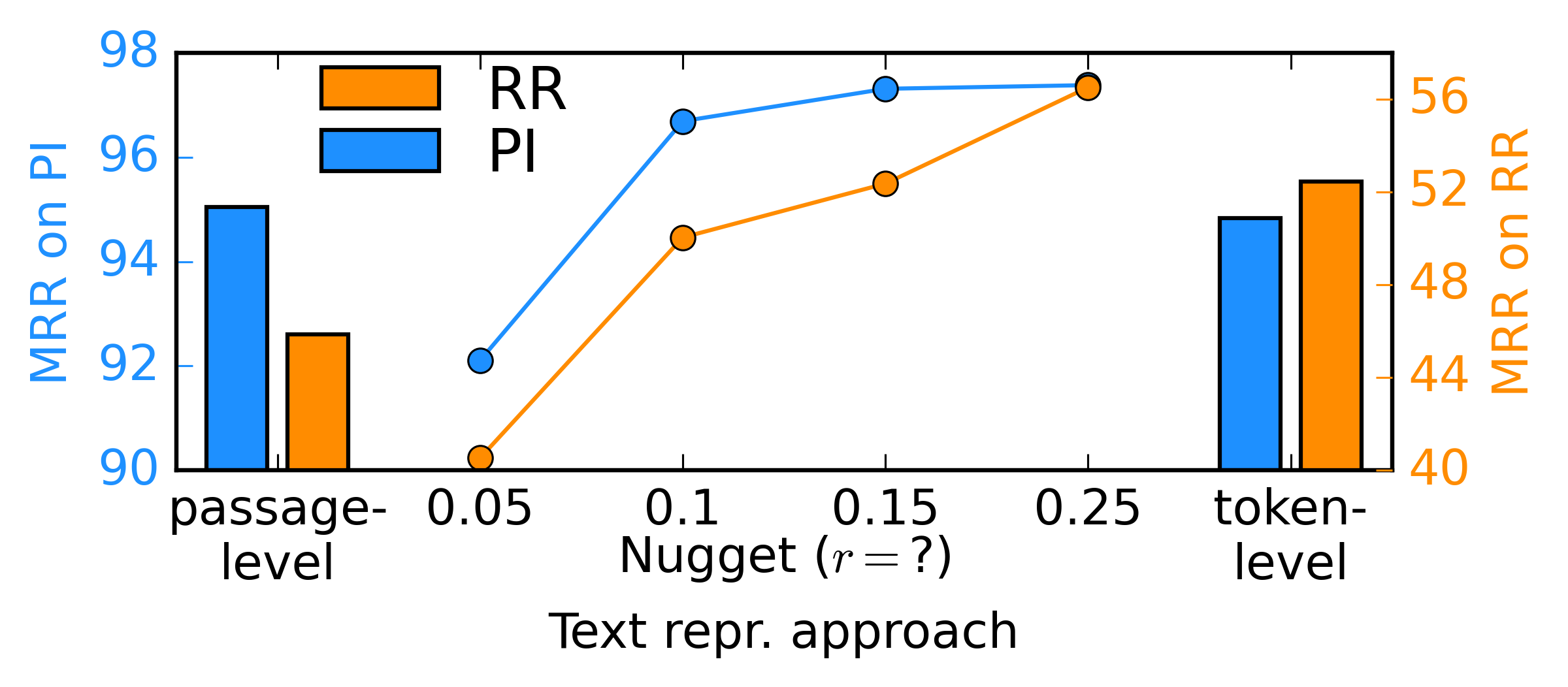 better performance
more vectors
Nugget efficiently encode contexts
Transformers suffer from quadratic complexity.
Compress the history with Nugget
Nugget Encoder
Sequence Model
128 tokens
past segments
nuggets
current segment
Nugget-assisted LM results
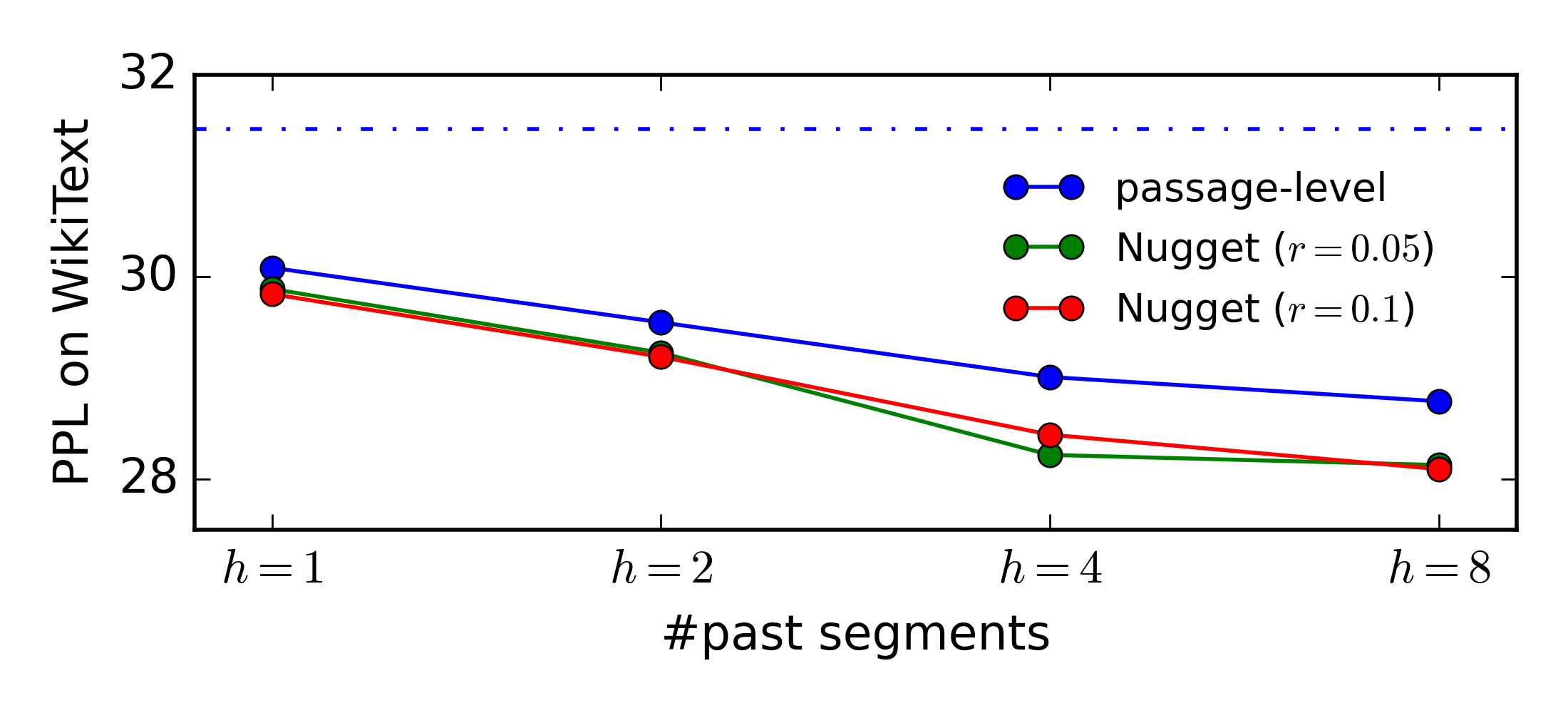 better performance
more history
Conclusion & future work
Nugget provides certified minimal information loss with higher compression ratio.
With further training with contrastive objectives, can Nugget make information retrieval more efficient?
In-context learning is constrained by the length of context, which can be compressed by Nugget.
A step further, can LM reason over nuggets instead of natural language? Chain-of-thought with nuggets?
Copyright The Johns Hopkins University 2022. All rights reserved.